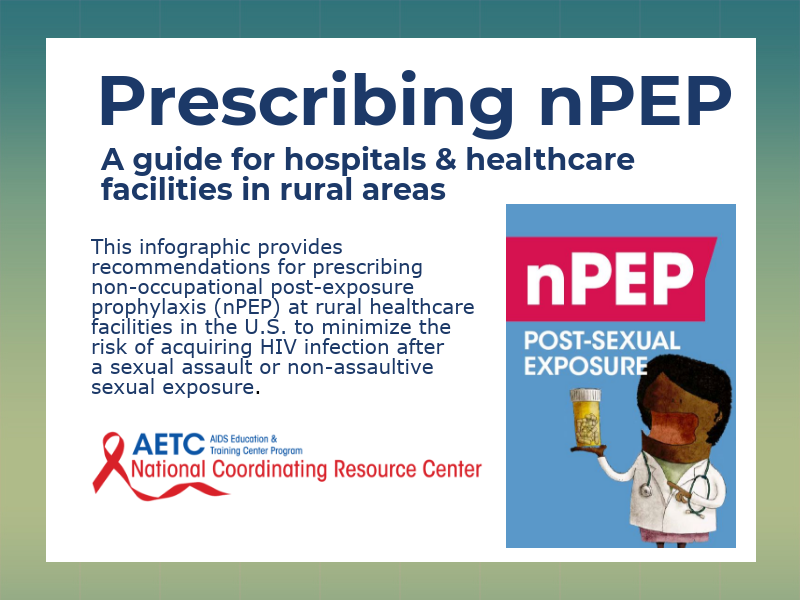 1
aidsetc.org
1/29/2018
Slide 1
2
aidsetc.org
1/29/2018
Slide 2
3
aidsetc.org
1/29/2018
Slide 3
4
aidsetc.org
1/29/2018
Slide 4
5
aidsetc.org
1/29/2018
Slide 5
6
1/29/2018
aidsetc.org
Slide 6
7
aidsetc.org
1/29/2018
Slide 7
8
aidsetc.org
1/29/2018
Slide 8
9
aidsetc.org
1/29/2018
Slide 9
10
aidsetc.org
1/29/2018
Slide 10
11
aidsetc.org
1/29/2018
Slide 11
12
aidsetc.org
1/29/2018
Slide 12
13
aidsetc.org
1/29/2018